Enterprise Enfield Staff Structure March 2017
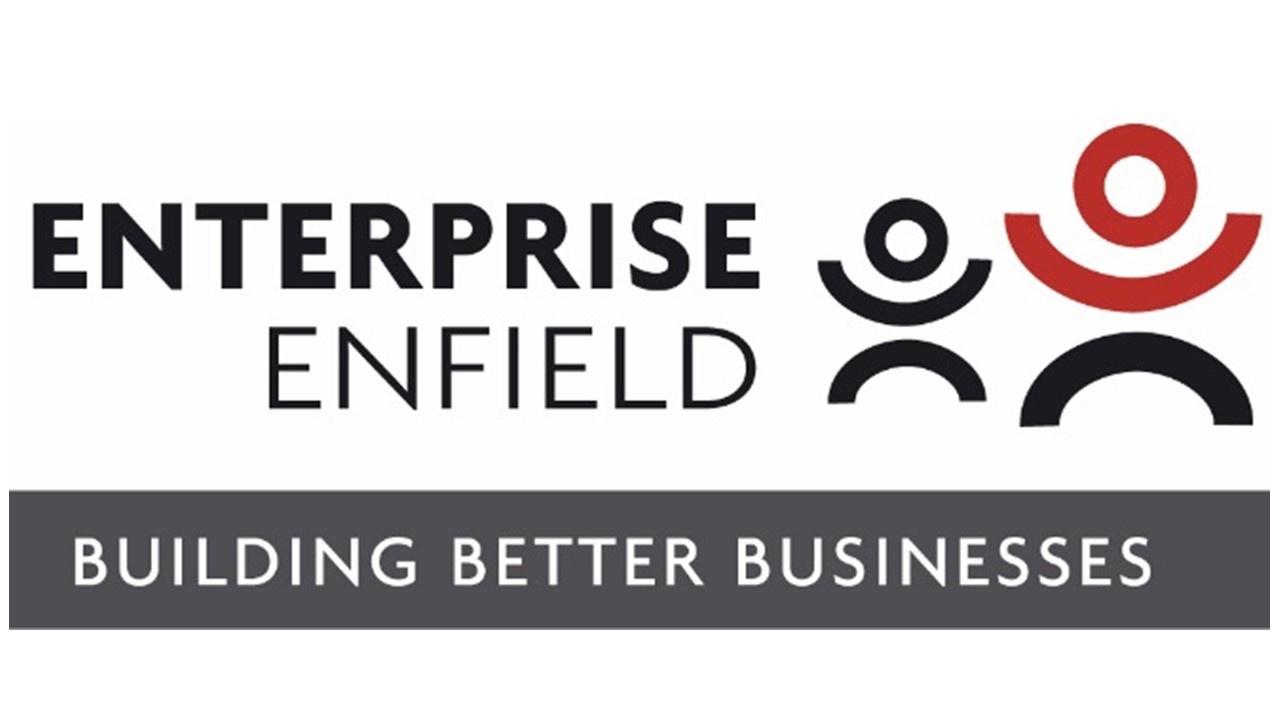 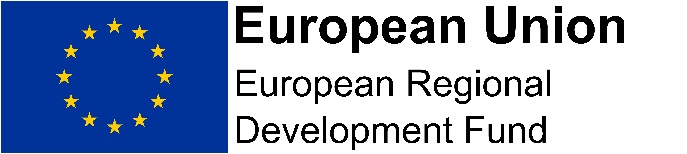 Management Board
Despina Johnson
CEO
To Be Recruited
NLCCE Manager
Caz Kennedy
ERDF Business Skills Development Manager
Sue King
Marketing & Development Manager
Mihiri Fernando
Finance Manager
Colin Glynn
ERDF Project Delivery Manager
Philippa Brent
ERDF Compliance/Claims Manager
Kyri  Photiou
ERDF Project                         Hub Co-ordinator
Gill Shadbolt
ERDF Marketing Assistant
To be recruited
ERDF Project Administrator
Damaris Downie-Solomon
ERDF Marketing  & Development Assistant
Jenny Wisdom
ERDF Project Support Officer
Linda Moult
Office Manager
Joe Peck
Caretaker
Queensway